Evaluation of Multi-Slice Computed Tomography in Assessment of Cochlear Implant Electrode Position:A pictorial essay
By:Fatemeh Nasri
Tehran University Of Medical Science
1
Cochlear Implant
The standard therapy to rehabilitate patients with severe to profound bilateral sensorineural hearing loss especially in children
2
Postoperative Imaging for Positioning Cochlear Implant
Multi-Slice CT

Cone-Beam CT

High Resolution CT (HRCT)

Digital Volume Tomography (DVT)

Magnetic Resonance Imaging (MRI)
3
What are the Main Purposes of Postoperative Imaging
Documentation of electrode placement and its position

Quality control of cochlear implant surgery

The evaluation of the temporal bone in case of complications or additional central morbidities

decreasing the patient radiation dose
4
Predicting Factors of Hearing Outcomes in Patients with Cochlear Implants
Level of pre-implant speech recognition
 
Duration of deafness 

Pre-lingual/post-lingual status
 
One of the most important factor: the position of the electrode in the scala tympani and the depth of its insertion.
5
Surgical Technique
Non traumatic insertion of electrode array to avoid any damage  to delicate  inner ear structures such as organ of corti and scala media is mandatory
6
The number of auditory nerve fibers activated by the electrode array and proximity of electrodes to the nerve fibers (perimodiular location)
Increased the loudness of the sound perceived by the patient
7
[Speaker Notes: Tittle is missing]
Rapid Review Over Cochlear Anatomy
8
Keep In Mind
Exact positioning of electrode array in cochlea during cochlear implant surgery
Better post operative audiometric outcomes
9
[Speaker Notes: Title is missing]
Details About the MSCT Technique
All acquisitions were made with 16-slice multi-detector computed tomography scanner (General Electronic, Bright Speed) in axial plane, parallel to infra-orbito meatal basic line or parallel to orbitomeatal basic line with 0 to 15 degrees angle to caudal with purpose of not including of orbital lens
10
[Speaker Notes: Make bold  the important words]
11
MSCT Parameters
Voltage 140 kv
Amperage 250mA
Pitch 0.56
Matrix 512*512
Slice thickness 0.6mm
Collimation 0.6 mm
Rotation time 1s
Without  inter slice gap
Fov 100 mm
12
suitable window width and window level were 4500 and 1050 CT number respectively.

Image reconstruction was done in bony algorithm.
13
Reconstruction of Images
Images were reconstructed with software AW4/4 in the oblique coronal plane, parallel to cochlea (modified stenverse view) and oblique sagittal plane (perpendicular to modiolus) with the help of volume rendering technique
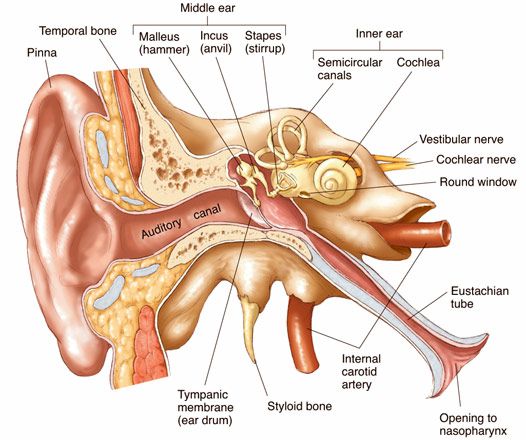 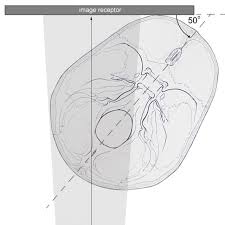 14
Results
Oblique coronal and oblique sagittal reformations were helpful in detecting the location of intra-cochlear electrode position, relative to scala media and lateral wall of scala tympani.
True axial graphs were helpful in detecting the depth of insertion.
15
Results (Cont.)
Three dimensional reconstructed images were not helpful in detecting the depth of insertion and they underestimated the number of cochlear implant turns.
16
Results (Cont.)
Cone beam CT is a useful technique for post-operative imaging for identifying the cochlear implant position. However, it has dramatic limitation in usage for children who are the main group of patients requiring cochlear implant. this limitation is because of the special positioning of the patients required during the performance of  this type of CT
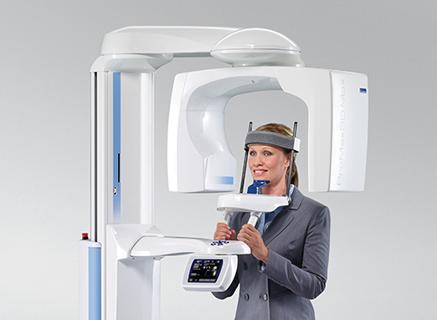 17
Case 1
Figure 1- Consecutive axial  images of a 2.5 Year old boy In whom the electrode  was inserted deeply in the cochlea. The audiometric outcome after one year follow up was good
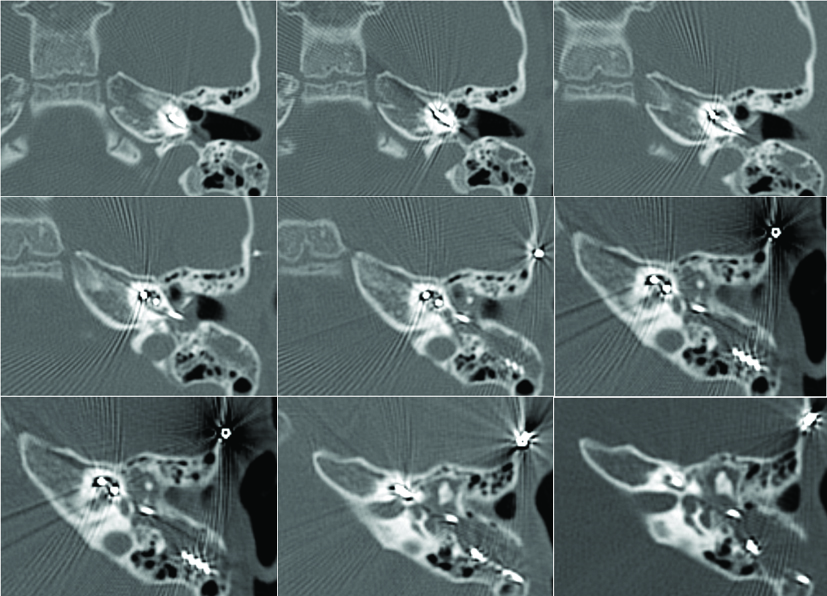 18
Case 2
Figure 2-oblique coronal and sagittal images from a 2-years old patient, one year after cochlar implant surgery which shows electrode is located in perimodiular position(medial compartment) in coronal image(arrow), the distance between electrod and lateral cochlear wall is about .9 mm in sagittal image. this patient had better audiometric outcome than other patients in follow up tests
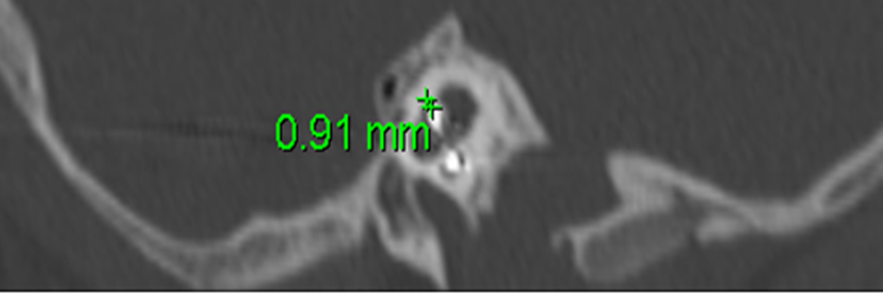 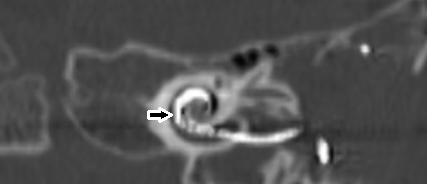 19
Schematic Image Of Electrode Array
A schematic picture of an electrode.  the electrode is provided by a soft tip to protect the delicate walls of the cochlea during the surgery. This soft tip shows low density in the imaging and might not biased the determination of the exact depth of the electrode insertion. 
The next case is an example indicating 
that this point should be considered
20
Case 3
Consecutive axial and 3D images of a two-year old boy. In this case, it appears from the images that the depth of insertion of the implant is not adequate. This finding is related to a considerable fact that, the soft tip of electrode array has lower density( figure j) and may not appear in the imaging, also after one year follow up this patient had good audiometric outcome.
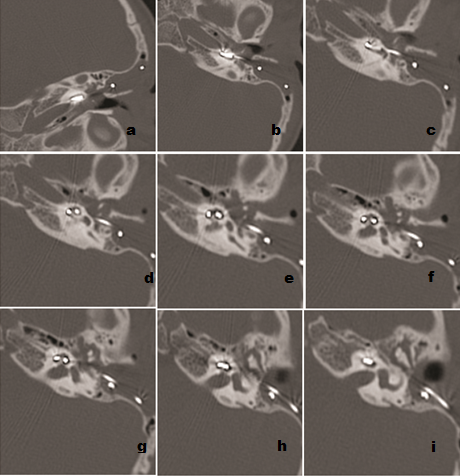 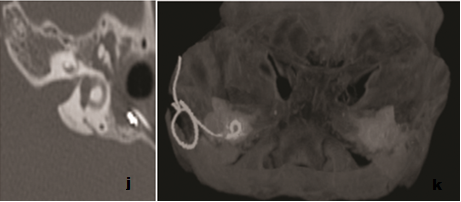 21
Case 4
Consecutive axial images of a three-year old boy with labyrinthine dysplasia and Mondini disease which shows that widening of base of the cochlea at the entrance of the cochlear implant electrode( white arrow in b), absence of modiolous and dysplastic vestibule (black arrow in g & h). As it is shown in the images, the electrode array has not reached to the end of cochlea and the audiometric findings after one year was not  fine.
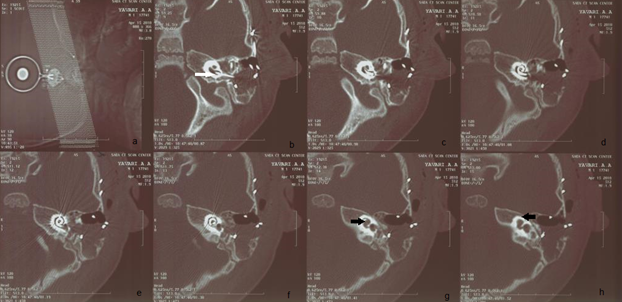 22
Case 5 & 6
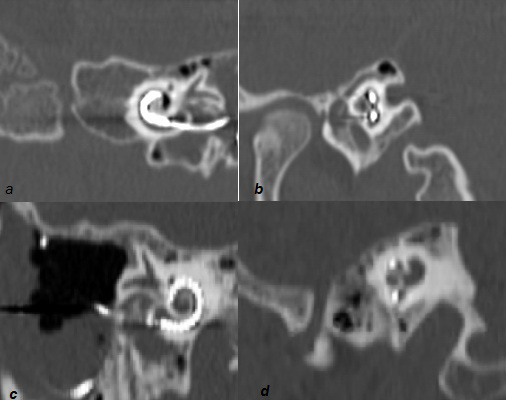 Cochlear implant position in the medial compartment (a in oblique coronal and b in oblique sagittal plane) which showing the distance from the lateral cochlear wall with white arrow  and lateral compartment (c in oblique coronal and d in oblique sagittal plane) of scala tympani which showing no distance from lateral wall of  cochlea with black arrow
23
Case 7
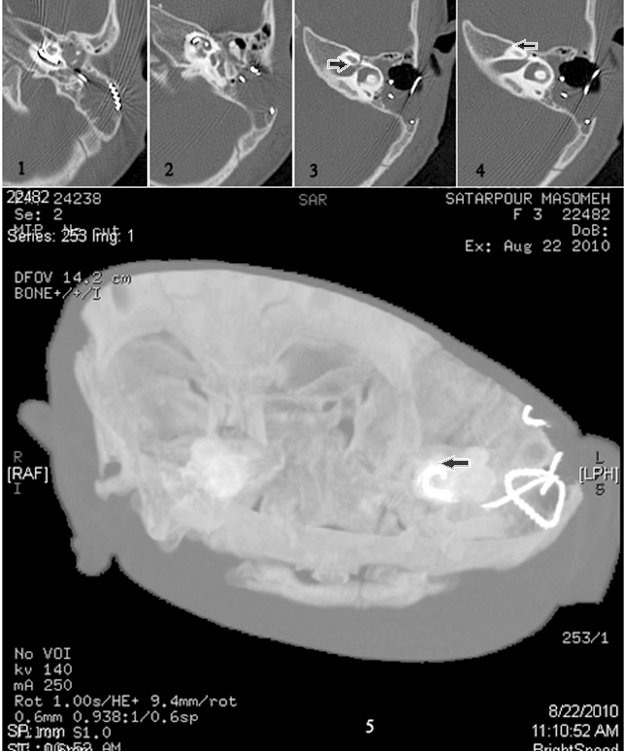 consecutive axial and 3D images from a 2 year-old  girl , one year after CI surgery ,which is depicted the electrode was not reached the end of cochlea(black arrow in 3,4 & 5) and unfortunately after one year follow up audiometric results were not fine.
24
Conclusion
Patients with increased electrode insertion and perimodiular location had better audiometric outcomes

Oblique coronal and sagittal images are best in determination of electrode array position

Soft tip of electrode array has lower density and should be considered in determination of electrode insertion
25
Thank You!
			Questions?

	
		    fatemeh.nasri.62@gmail.com
26